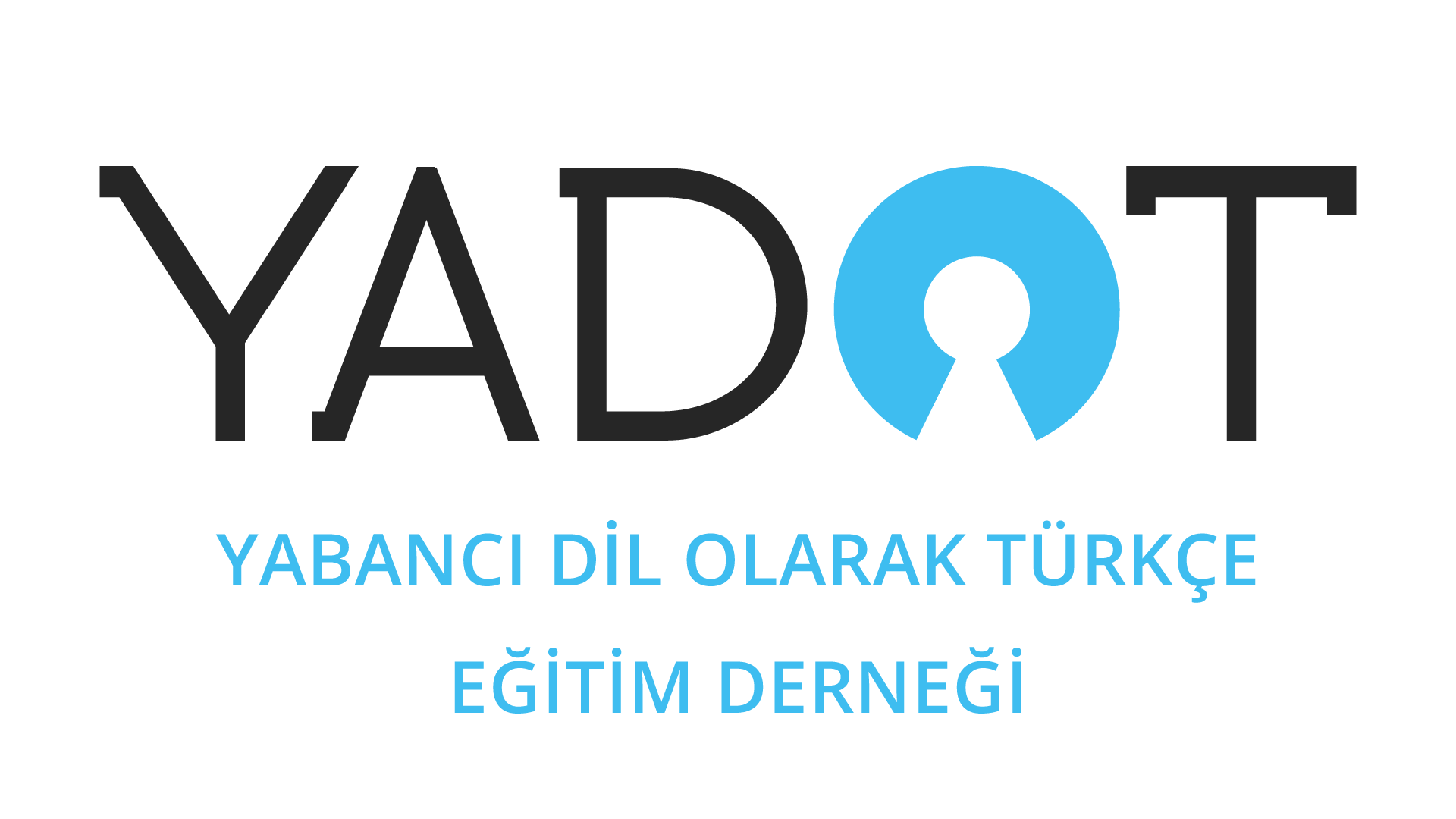 ,
DERNEK, YABANCI DİL OLARAK TÜRKÇE EĞİTİM FAALİYETLERİ MERKEZİNDE TÜRKÇE ÖĞRETİM YÖNTEMLERİNİN GELİŞTİRİLMESİNİ SAĞLAMAK VE BU ALANDA ÇALIŞMALAR YAPAN KİŞİ VE KURULUŞLARA DESTEK VERMEK AMACI İLE KURULMUŞTUR. (Dernek tüzüğü/madde-2)
2012 YILINDAN İTİBAREN, İSTANBUL VE İSTANBUL DIŞINDA( SAKARYA, KOCAELİ, ULUDAĞ ÜNİVERSİTESİ) ÇEŞİTLİ ÜNİVERSİTELERDE, BİRİ ÇALIŞTAY OLMAK ÜZERE 27 TOPLANTI GERÇEKLEŞTİRİLMİŞTİR.
YABANCI DİL OLARAK TÜRKÇE EĞİTİMİ ALANINDA TÜRK DİLİ VE EDEBİYATI, TÜRKÇE EĞİTİMİ, DİLBİLİM, ÇAĞDAŞ TÜRK LEHÇELERİ, DİL VE EDEBİYAT BÖLÜMLERİNDEN HOCA VE ÖĞRENCİLERİN BİLGİ PAYLAŞIMI ZEMİNİ OLMUŞTUR.
,
HAZİRAN 2015’TE DERNEKLEŞME YOLUNA GİRİLMİŞTİR. DERNEĞİMİZ, TAMAMI ALANDA ÇALIŞAN ÜYELER TARAFINDAN KURULMUŞTUR. BU ÜYELERDEN 7Sİ YÖNETİM KURULU, 3Ü DENETİM KURULU ÜYESİDİR.
,
DERNEK MERKEZİ GAZİOSMANPAŞA’DA BULUNMAKTADIR.WEB SİTEMİZ:  www.yadot.org
İLETİŞİM ADRESLERİdernek@yadot.orgyadotdernek@gmail.comfacebook: YADOT (yabancı dil olarak Türkçe)
,
ÜYELERDEN 100TL GİRİŞ ÖDENTİSİ İLE BERABER AYLIK 20TL ÜYELİK AİDATI ALINIR. (Dernek tüzüğü/madde-12)
TEŞEKKÜR EDERİZ.




Zeynep Şahinler
YADOT Eğitim Derneği

5 Kasım 2016